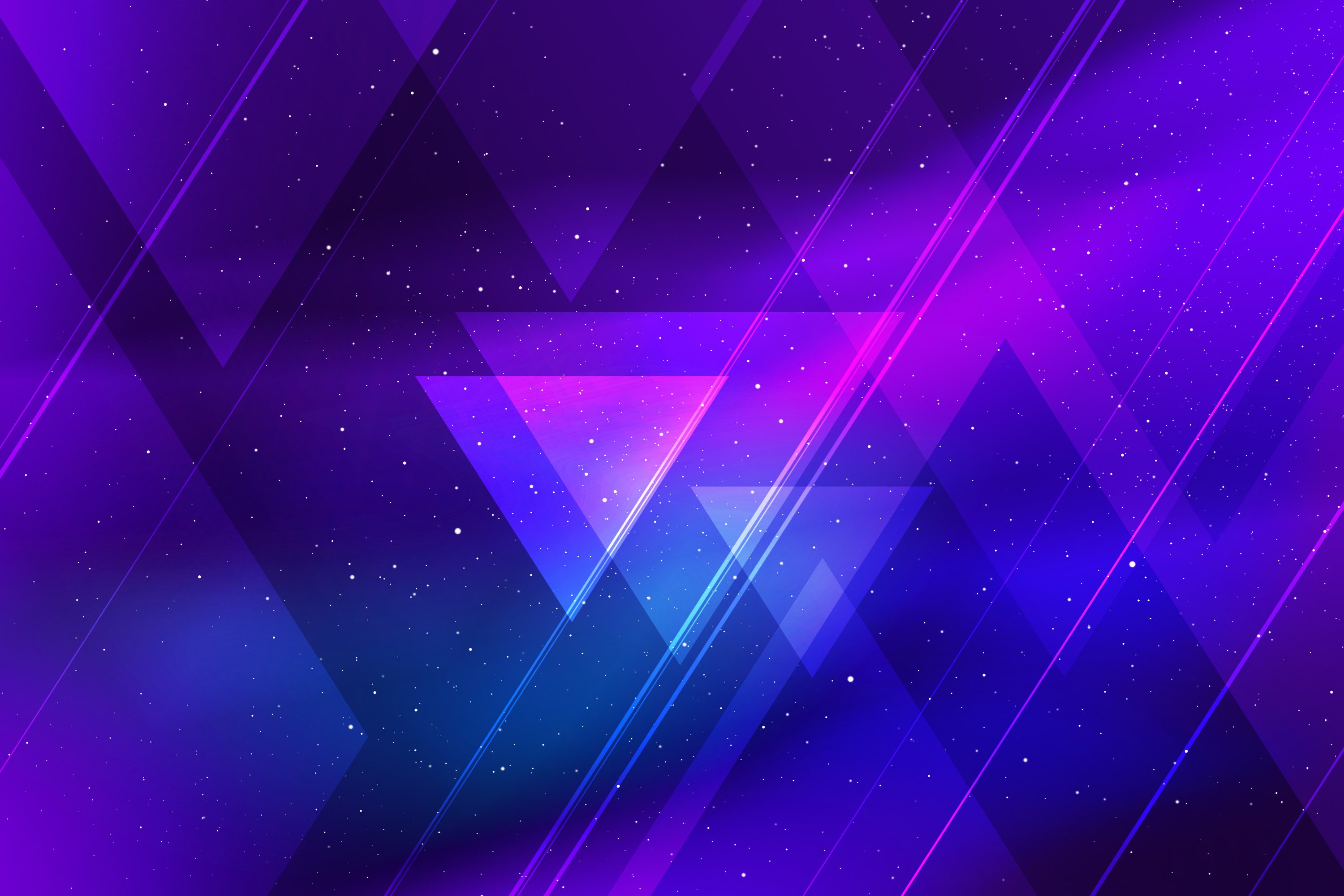 Художественное объединение «MOOVE DANCE»
представляет
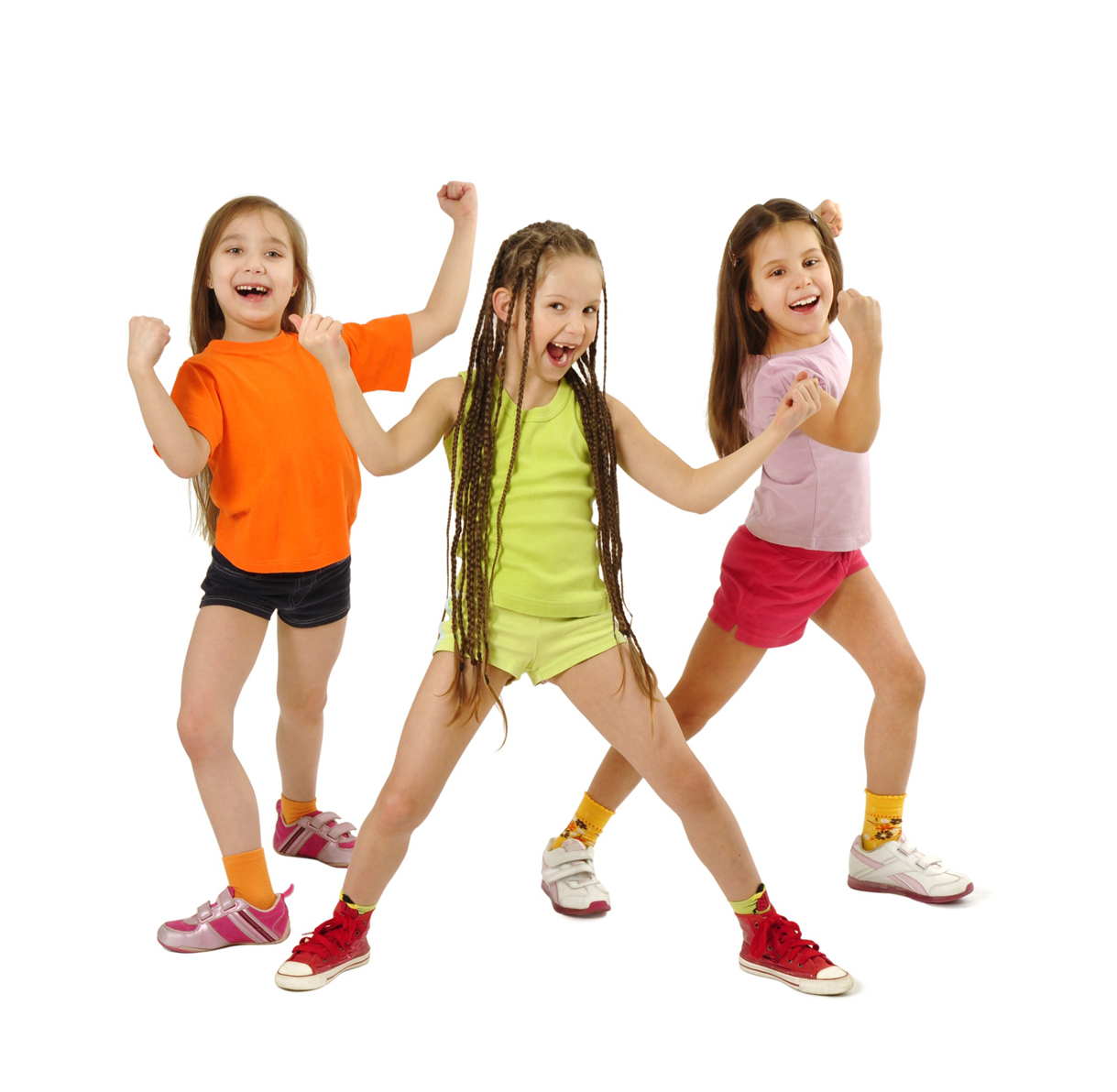 Современный танец
Цель программы:
Формирование творческой личности  и потенциала процессе обучения искусству хореографии
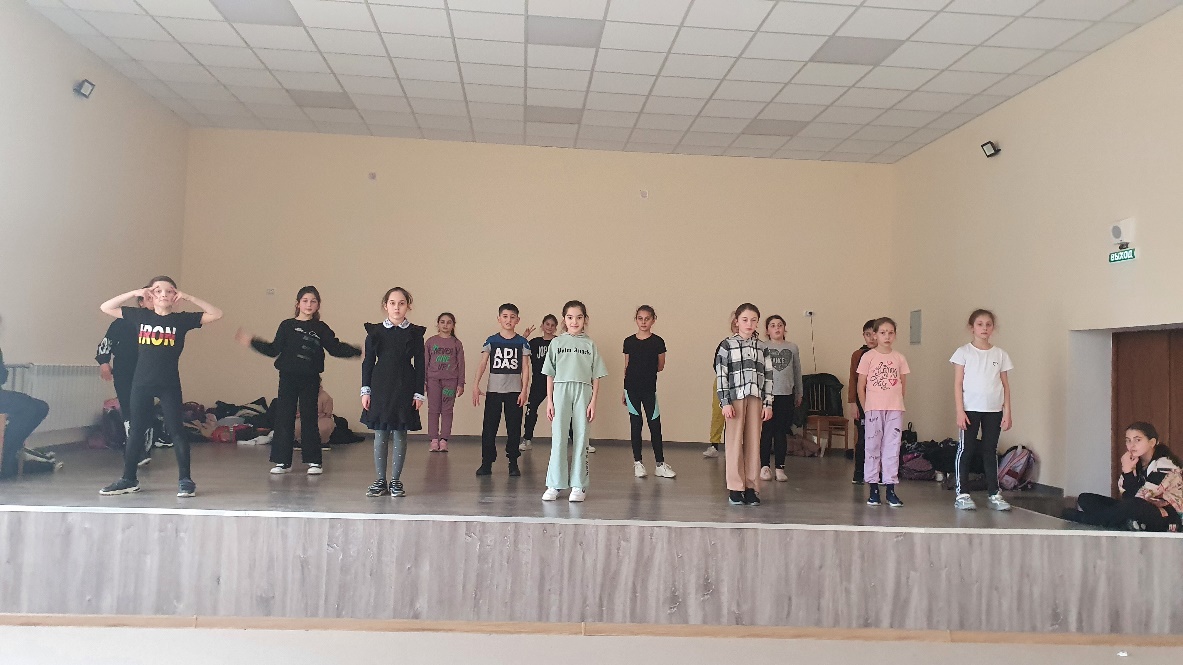 Задачи
Обучение танцевальным движения
навыков актерского мастерства
группового исполнения
развитие умения работать 
в команде и индивидуально
укрепление здоровья детей





Ожидаемые результаты:применять полученные навыки исполнения и
 демонстрировать их через концертную деятельность.
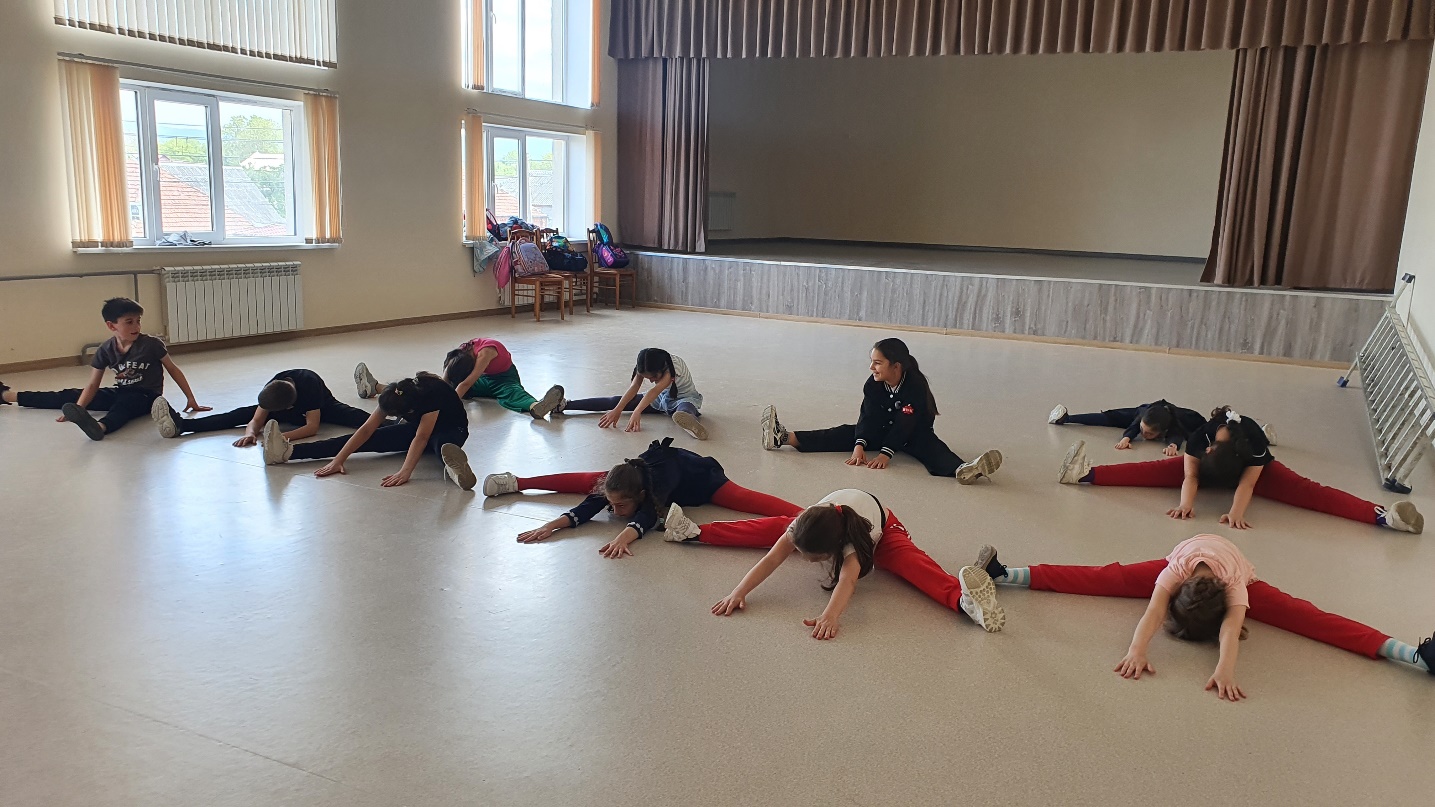 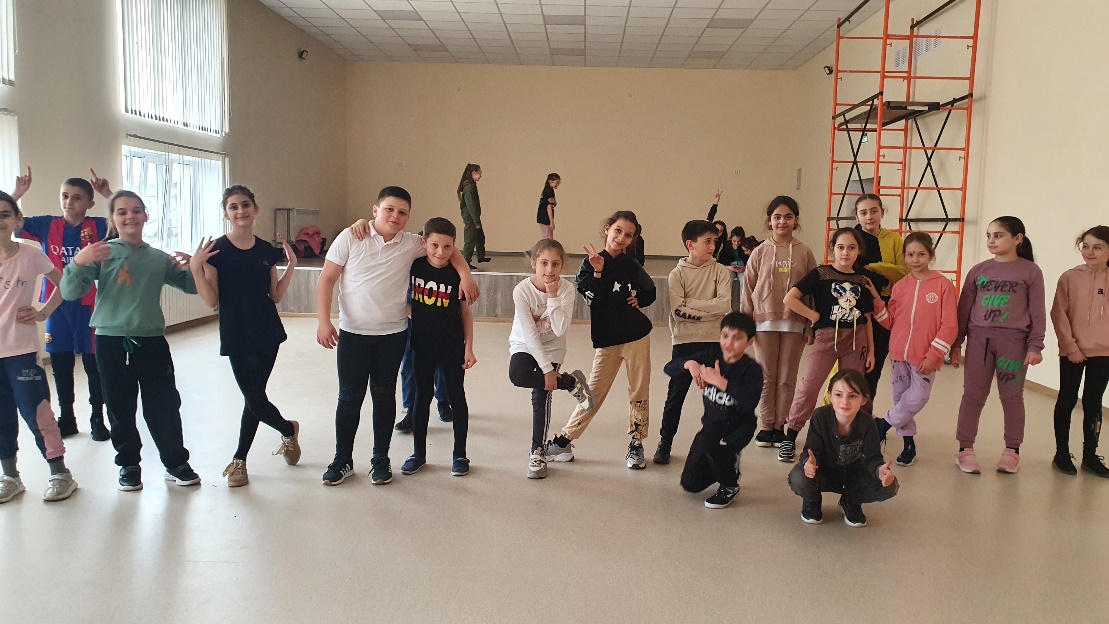 Наши занятия:
Дети с удовольствием приходят на занятия,
 стараются научится красиво исполнять хореографические
Связки. Учат разнообразные трюки
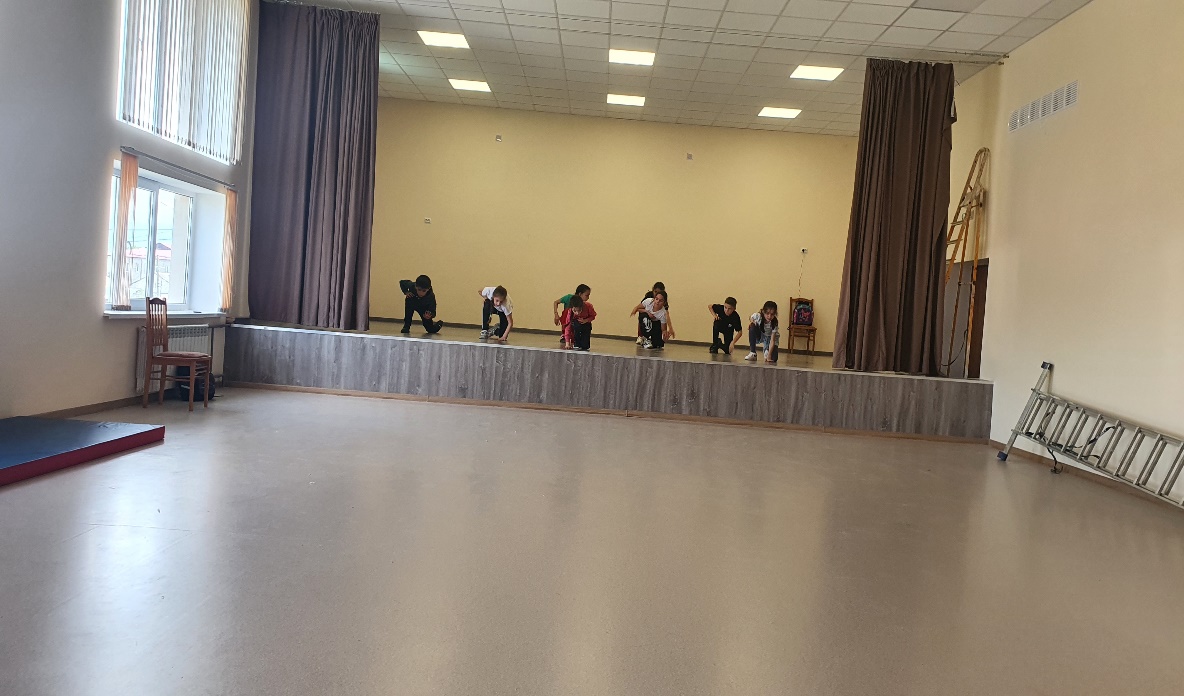 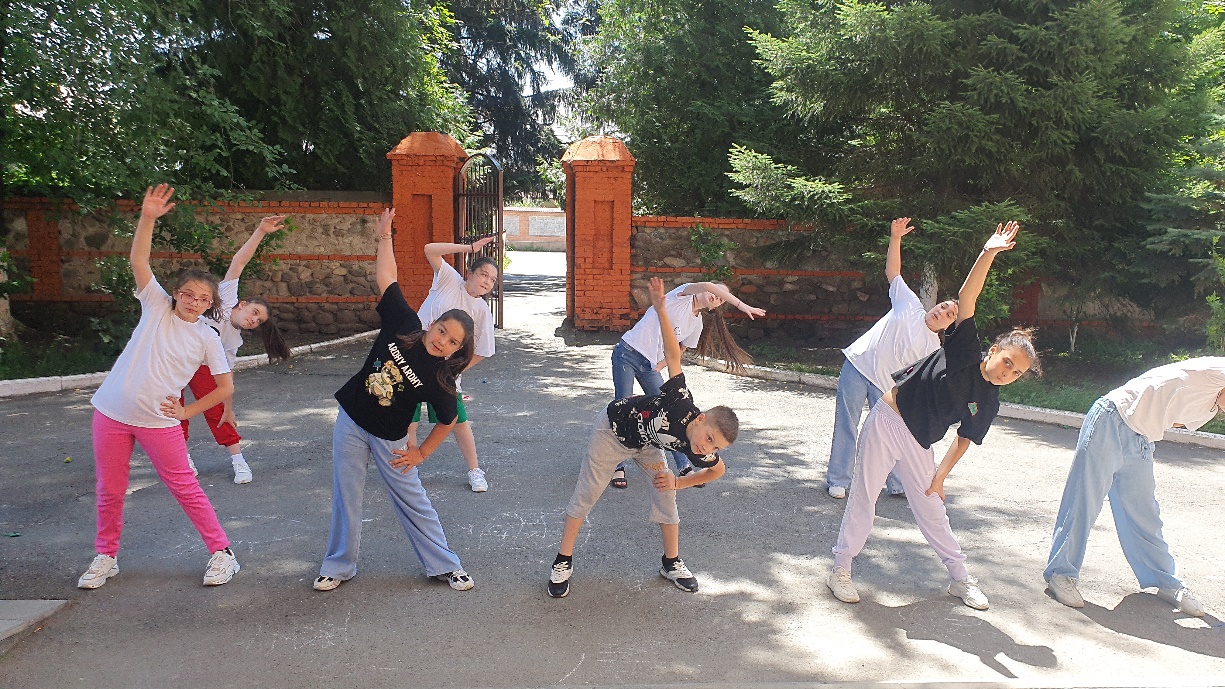 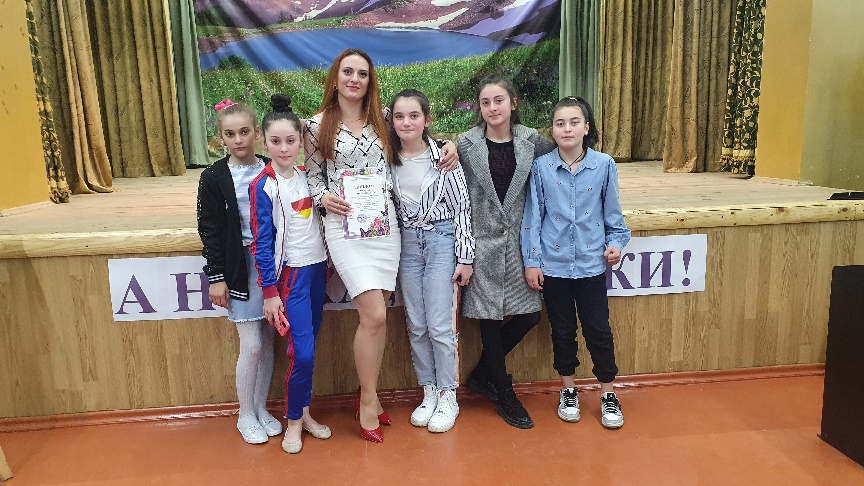 «Творческое объединение MOOVE DANCE»
Существует всего 4 месяца, но не смотря на такой короткий срок
У нас уже есть небольшие достижения!

Наши достижения:
Обучающиеся участвовали в конкурсах и фестивалях,
получили дипломы, выступали на многих
Концертах.
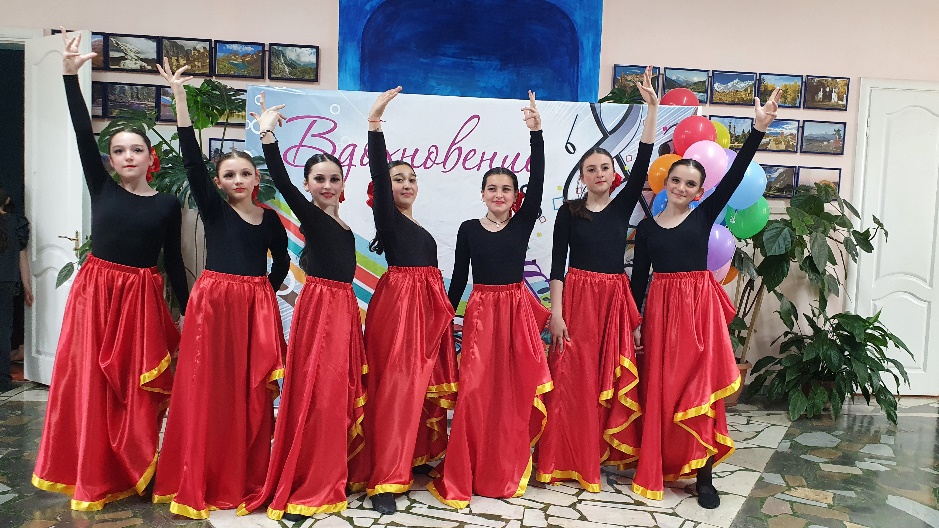 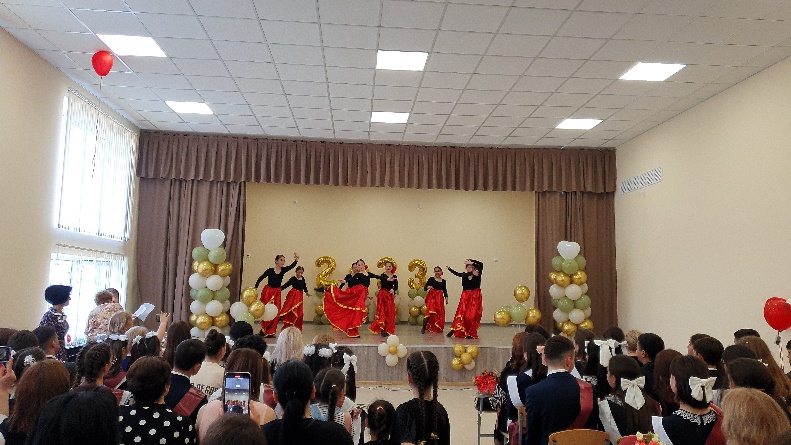 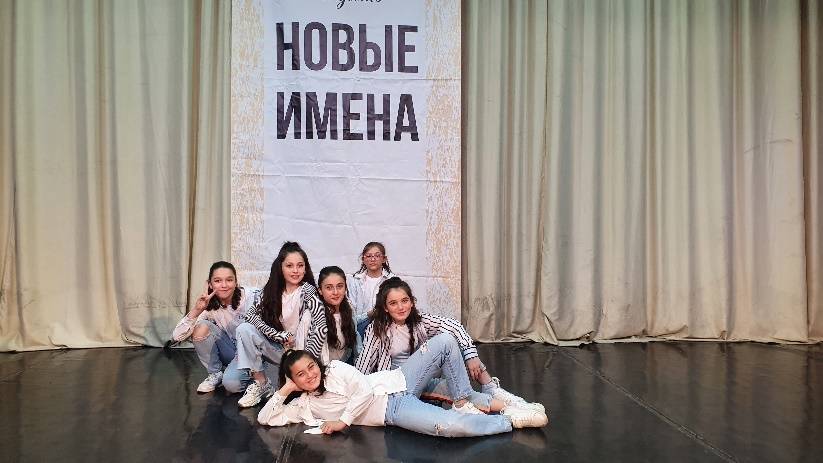 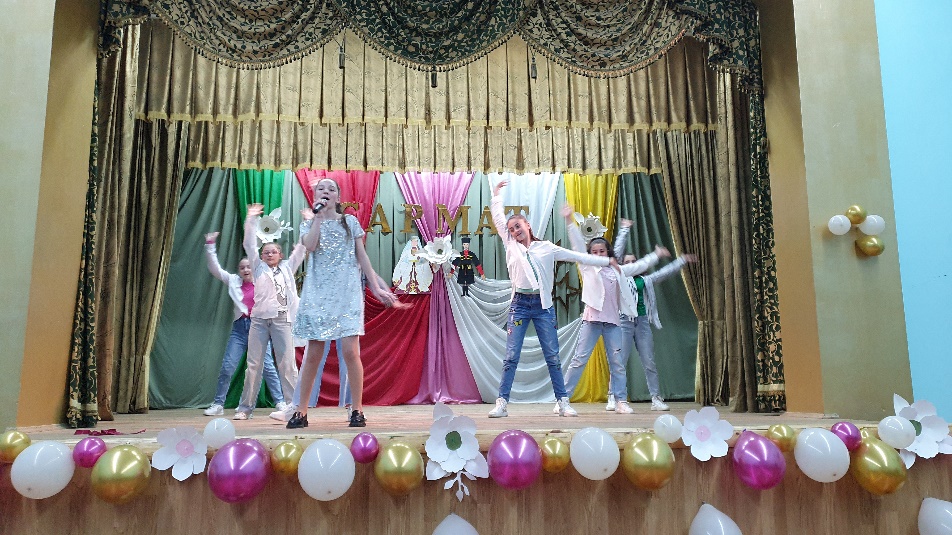 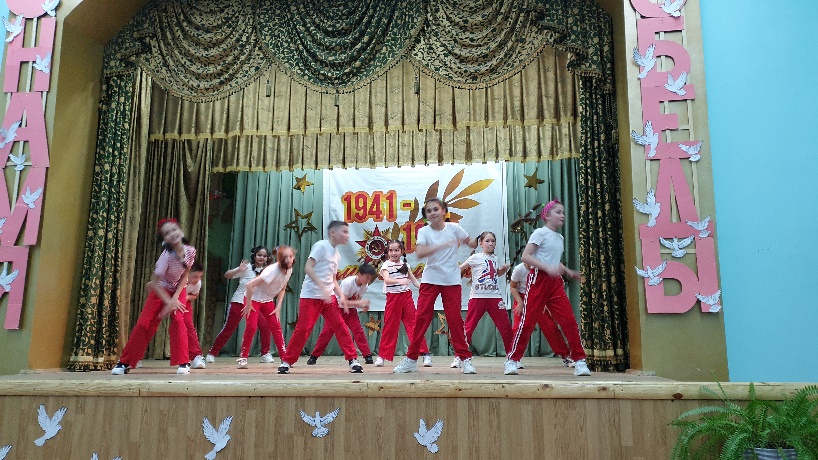 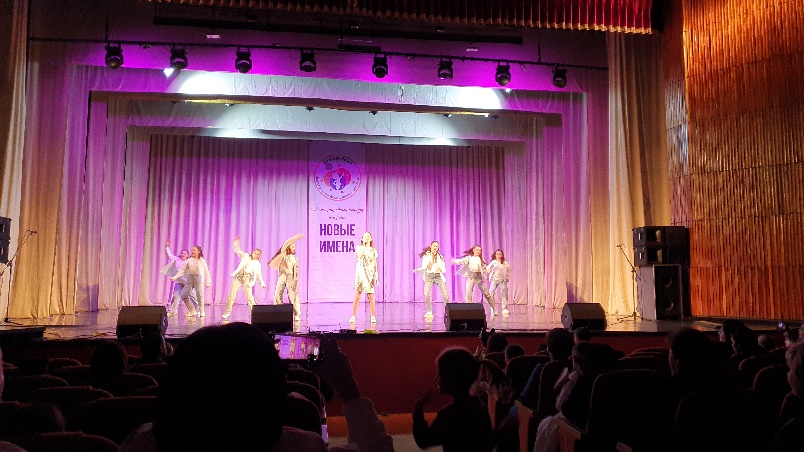 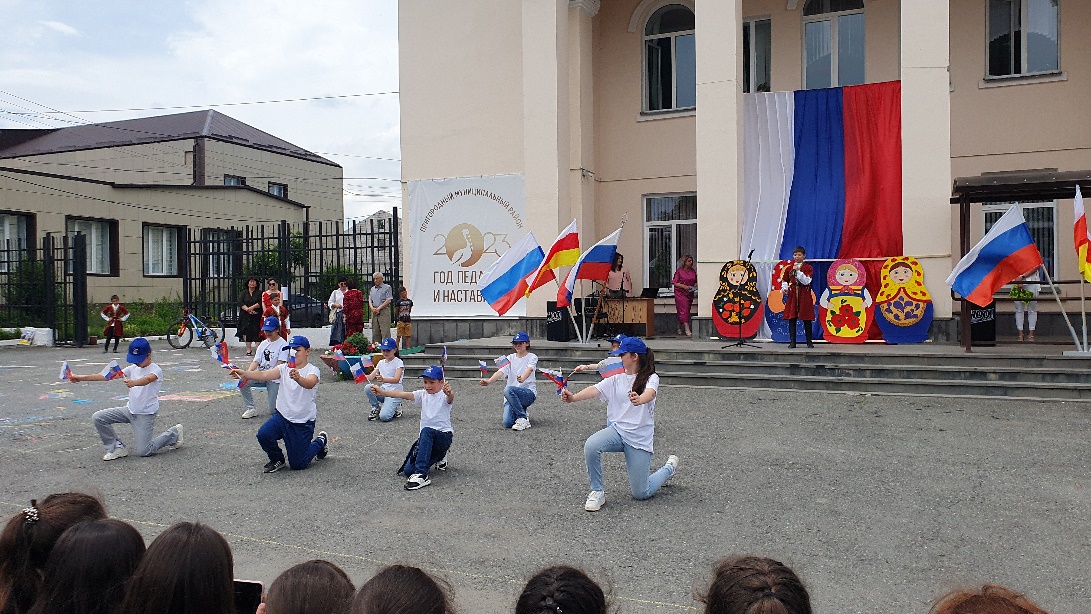 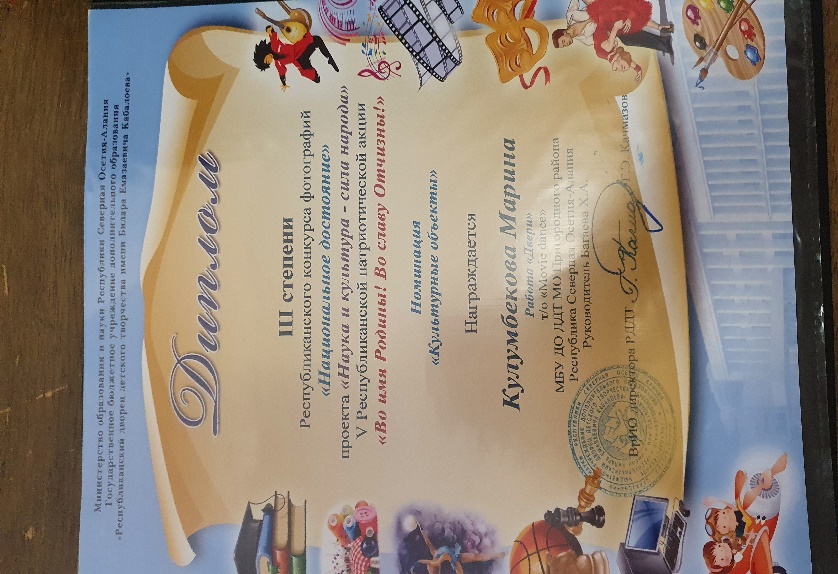 В дальнейшем будем вас радовать своим
творчеством!!

СПАСИБО ЗА ВНИМАНИЕ!!
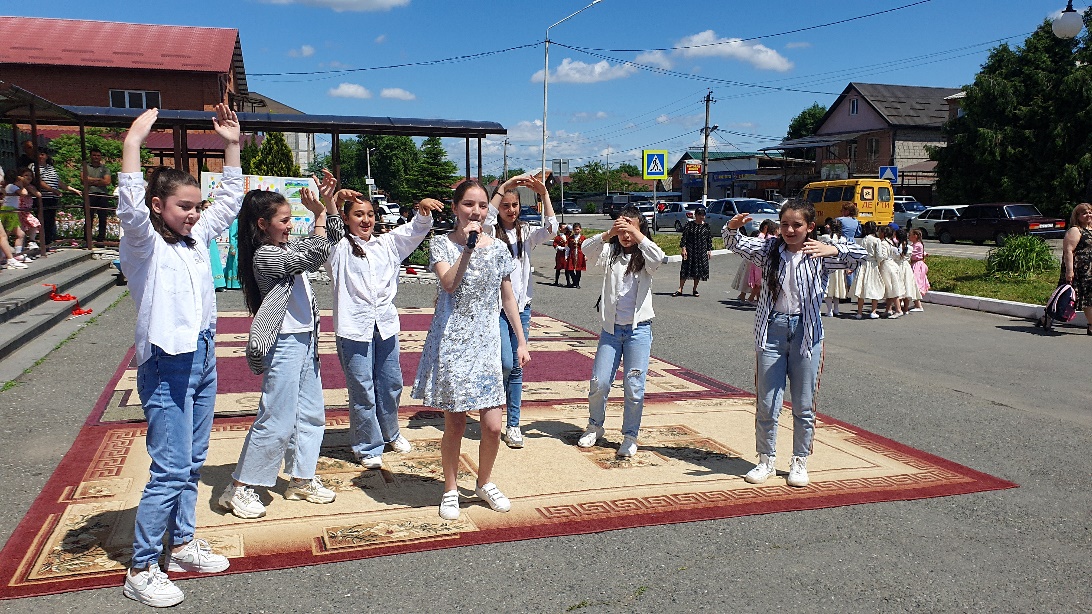 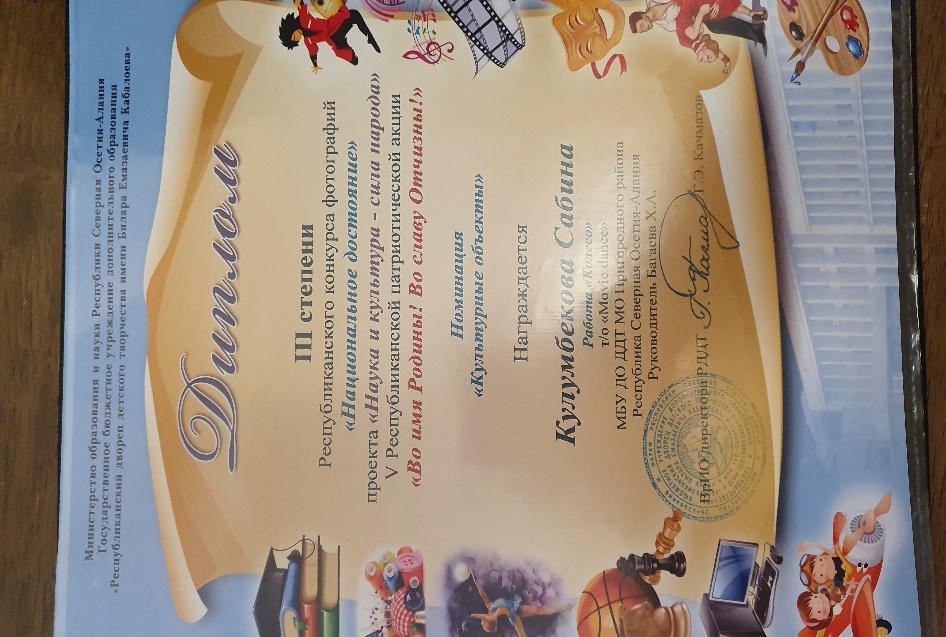 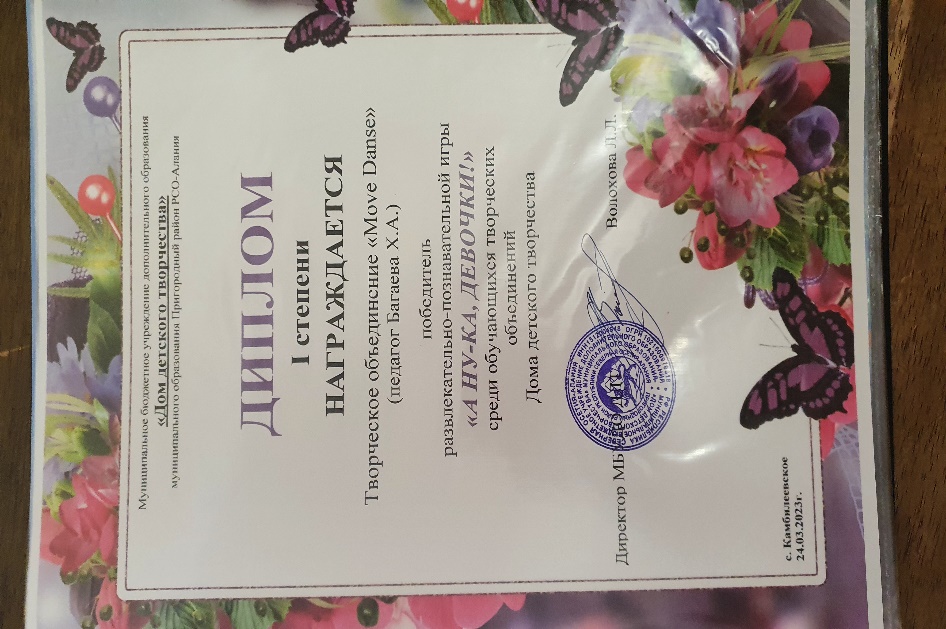 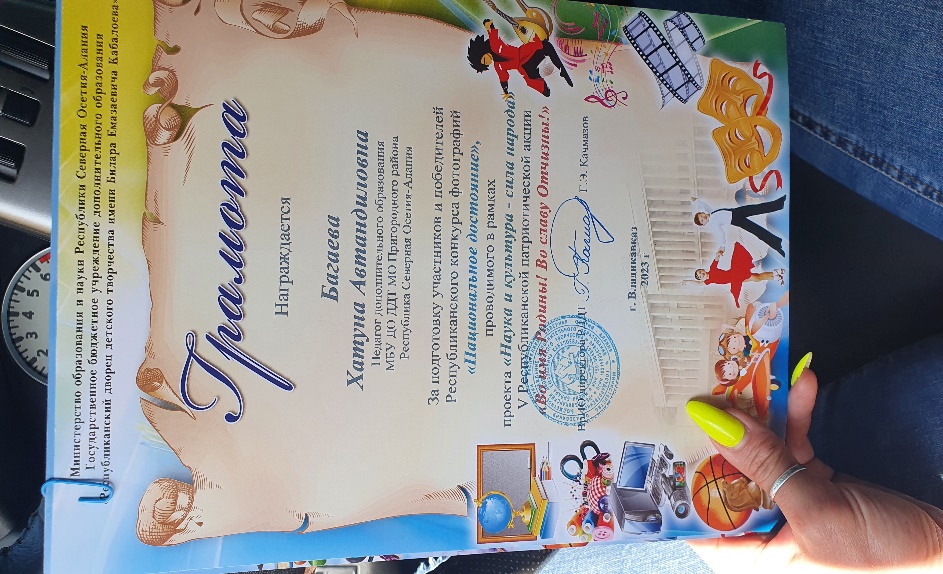